Rast a vývin semena
Rozmnožovanie rastlín
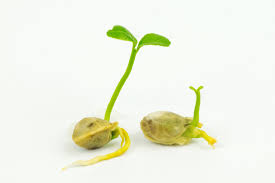 Rast
Je prejavom živých organizmov.
U rastlín z oplodnených vajíčok vznikajú semená.
Z každého semena môže za vhodných podmienok vzniknúť nová rastlina.
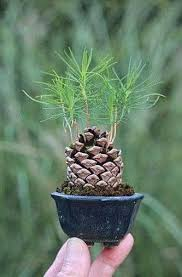 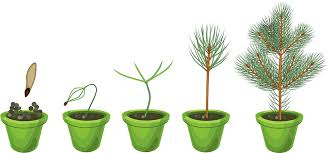 Podmienky klíčenia:
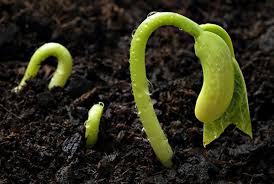 Dostatok vody
Vzduch
Teplo
Semená pri dostatku vody napúčajú – zväčšujú svoj objem, osemenie praskne a semeno začne klíčiť.
Pri klíčení nie je dôležité svetlo – v semenách neprebieha fotosyntéza. Pri klíčení čerpá zárodok živiny zo zásobných látok v klíčnych listoch.
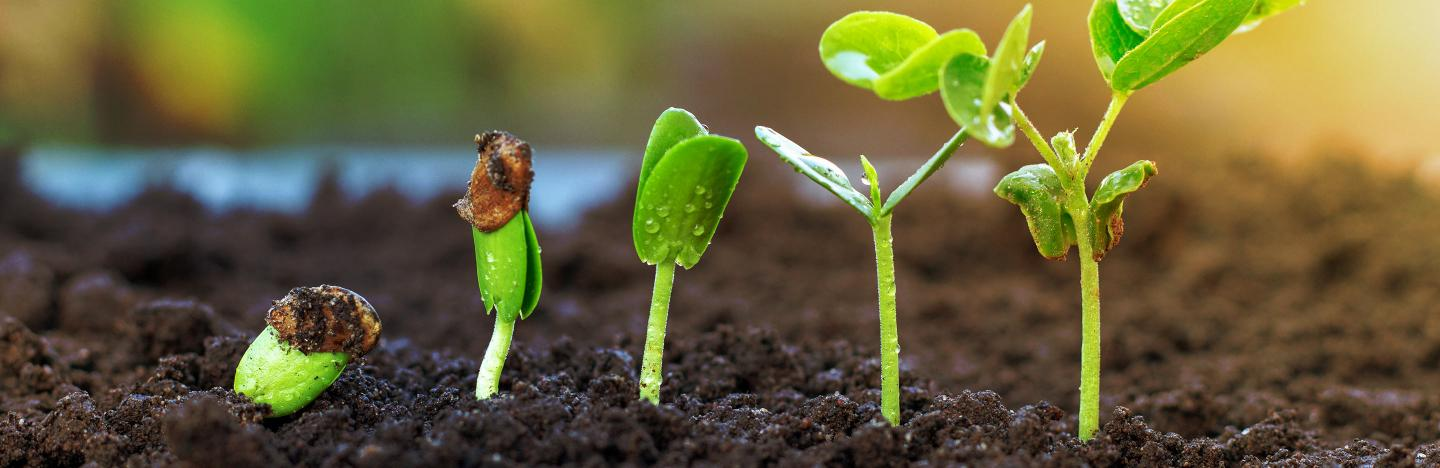 Vyklíčená rastlina potrebuje:
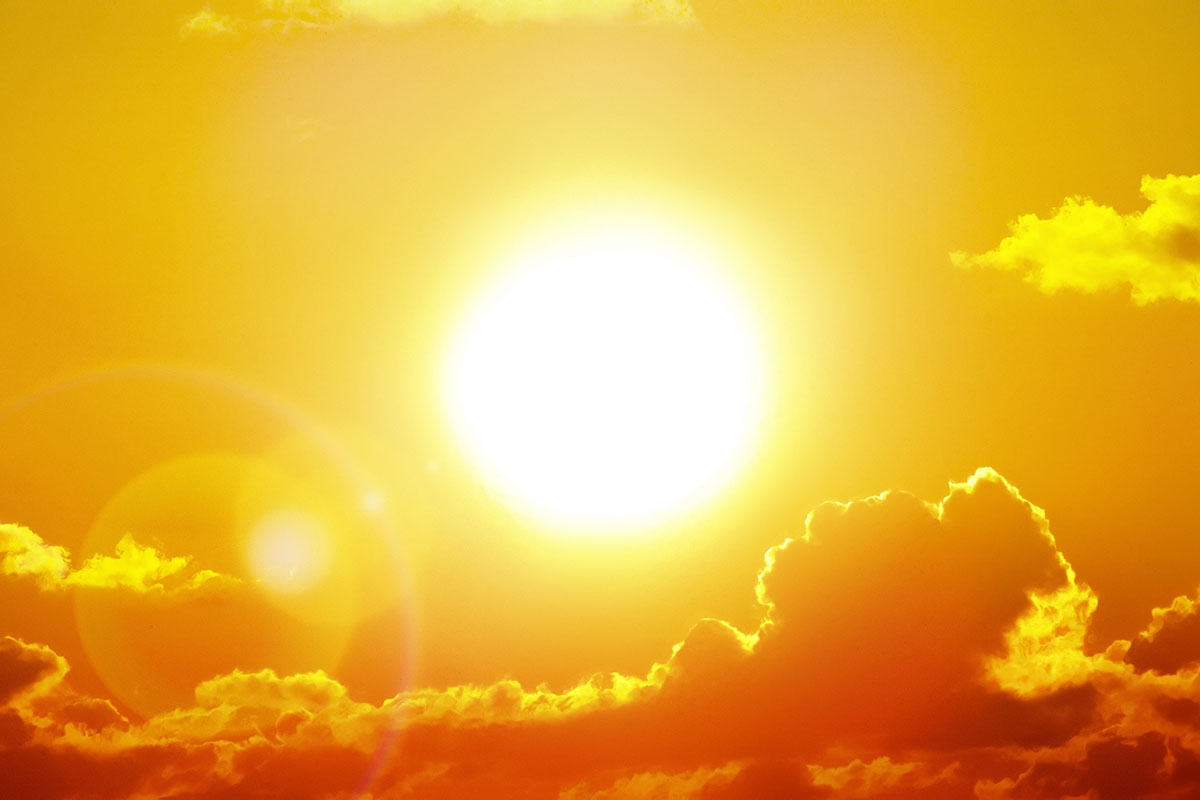 Vodu
Teplo
Vzduch
Svetlo
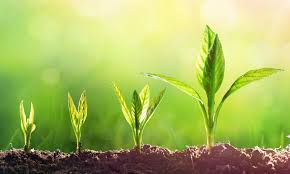 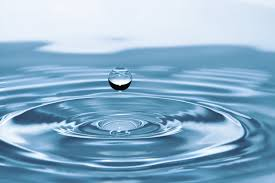 Podľa počtu klíčnych listov rozlišujeme rastliny:
Jednoklíčnolistové
Pri klíčení im vyrastá iba jeden klíčny list
Tulipán, konvalinka, kukurica, cibuľa
Dvojklíčnolistové
Pri klíčení im vyrastajú dva klíčne listy
Hrach, mrkva, slnečnica
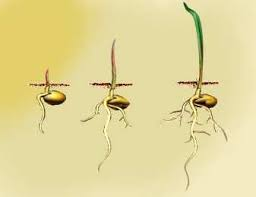 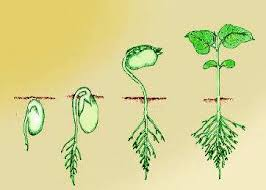 Pozri si videá klíčiacich semien:
https://www.montemama.sk/video/video/klicenie-fazule

https://www.youtube.com/watch?v=O8agvyms7ik

Ako vyklíči a rastie strom:
https://www.youtube.com/watch?v=U-L0Sjowy68
Rozmnožovanie rastlín
Rastliny môžeme rozmnožovať:
Pohlavne
Rozmnožovanie pomocou semien.
Zo semien  po vyklíčení vyrastú nové rastliny.
Nepohlavne
Nová rastlina vznikne z časti tela materskej rastliny.
Patrí tu rozmnožovanie: podzemkom, odrezkami, delením trsov, hľuzami alebo cibuľami, poplazmi.
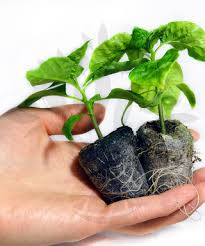 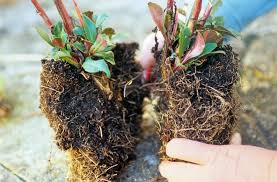 Rozmnožovanie podzemkom
Oddelením časti podzemku a jeho zasadením sa dajú rozmnožiť napríklad kosatec, veternica, zázvor, papraď, ...
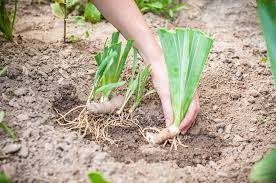 Rozmnožovanie odrezkami
Oddelením stonky alebo listu a jeho zakorenením môžeme rozmnožovať takmer všetky izbové rastliny. Niekedy sa na lepšie zakorenenie používajú práškové alebo gélové zakoreňovače, do ktorých sa stonkový alebo listový odrezok namočí a potom zasadí do pôdy.
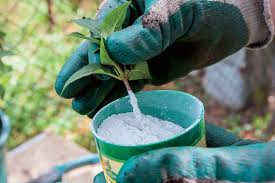 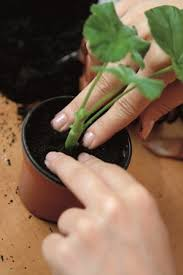 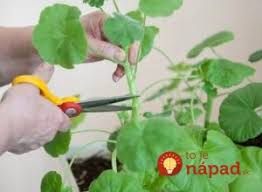 Romnožovanie delením trsov
Rastliny, ktoré počas rastu neustále vytvárajú nové rastlinky pri materskej rastline môžeme rozmnožovať delením trsov – takýmto spôsobom môžeme rozmnožovať veľa druhov záhradných trvaliek alebo izbových rastlín.
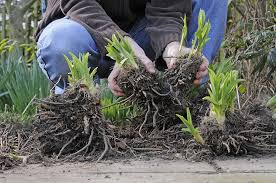 Rozmnožovanie hľuzami a cibuľami
Cibuľa je stonka so zdužinatelými listami, môžeme ňou rozmnožovať napríklad narcisy, hyacinty, tulipány, snežienky, modrice.
Hľuza je zhrubnutý koreň, ktorý slúži ako zásobáreň živín a môžeme ňou rozmnožovať napríklad georgíny, begónie ale aj ľuľok zemiakový (zemiak).
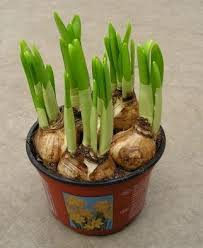 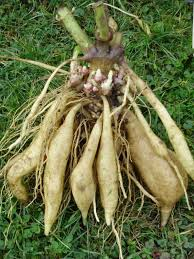 Rozmnožovanie poplazmi
Niektoré rastliny, napríklad jahoda, vytvárajú počas rastu bočné stonky s listami, ktoré sa nazývajú poplazy. Oddelením a zasadením poplazu získame novú rastlinu.
Ovocné dreviny
Ovocné dreviny môžeme nepohlavne rozmnožovať potápaním stonky, vrúbľovaním – prenesením časti stonky na podpník a očkovaním – prenesením púčika na podpník (podpník je časť kmeňa dreviny)
potápanie                                    vrúbľovanie                                                  očkovanie
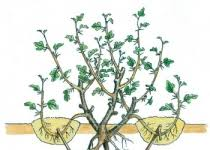 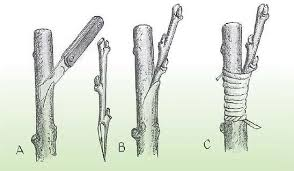